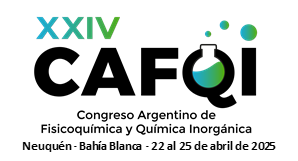 Logo institución proveniente
Titulo del trabajo
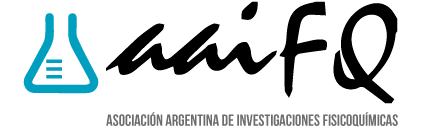 Nombre del/de la presentador/a
Contenido
Contenido
Contenido
Cámara del autor